Qari mill-Ktieb 
tal-Ġenesi
Ġen 17, 1.9-10.15-22
Meta Abram kellu disgħa u disgħin sena, deherlu 
l-Mulej u qallu:
“Jien El-Xaddaj. Imxi quddiemi u kun perfett.”
U Alla żied jgħid lil Abraham
“U int iżżomm il-patt tiegħi, int u nislek warajk, skont il-ġenerazzjonijiet
tagħhom. Dan hu 
l-patt li għandkom tħarsu bejni u bejnkom, u bejni u bejn nislek warajk għal dejjem:
aħtnu kull raġel fostkom.”
U Alla żied jgħid lil Abraham:
“Saraj, martek, ma jkunx jisimha aktar Saraj, imma Sara jkun isimha. Għax jiena nberikha u minnha
wkoll nagħti lilek iben. U jien inberikha u tkun omm ta’ popli li minnha joħorġu slaten ta’ ġnus.”
U nxetħet għal wiċċu 
fl-art Abraham u daħak, 
u qal f’qalbu:
“Huwa wieħed ta’ mitt sena jitweldulu t-tfal?
U sara mara ta’ disgħin sena tista’ tiled?”
U Abraham qal lil Alla:
“Jalla Ismagħel ikun taħt għajnejk!”
U Alla wieġbu:
“Le! Sara, martek, 
tilidlek iben u ssemmih Iżakk, u jien nagħmel 
il-patt tiegħi miegħu
għal dejjem, u ma’ 
nislu warajh. Dwar Ismagħel, smajtek. Ara jiena nbierku, inkattru u nkabbru ħafna, ħafna.
Ikun il-missier ta’ 
tnax-il prinċep; 
u nagħmel minnu 
ġens kbir. Imma l-patt tiegħi nagħmlu ma’ Iżakk,
li għad tilidlek Sara bħal dan iż-żmien sena oħra”
U Alla temm jitkellem miegħu, u tala’ minn quddiem Abraham.
Il-Kelma tal-Mulej
R:/ Irroddu ħajr lil Alla
Salm Responsorjali
R:/ Ara, kif ikun imbierek il-bniedem li jibża’ mill-Mulej
Hieni kull min jibża’ 
mill-Mulej, 
kull min jimxi fit-triqat tiegħu!
Mix-xogħol ta’ jdejk inti tiekol;
hieni int, u riżqek tajjeb!
R:/ Ara, kif ikun imbierek il-bniedem li jibża’ mill-Mulej
Martek tkun bħal dielja għammiela 
fl-irkejjen ta’ darek;
uliedek bħal xitel 
taż-żebbuġ 
madwar il-mejda tiegħek.
R:/ Ara, kif ikun imbierek il-bniedem li jibża’ mill-Mulej
Ara, kif ikun imbierek 
il-bniedem li jibża’ 
mill-Mulej! 
Ibierkek il-Mulej minn Sijon!
Jalla tara l-ġid ta’ Ġerusalemm 
tul ħajtek kollha!
R:/ Ara, kif ikun imbierek il-bniedem li jibża’ mill-Mulej
Hallelujah, Hallelujah
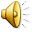 Kristu rafa’ fuqu 
d-dgħufija tagħna u tgħabba bil-mard tagħna.
Hallelujah, Hallelujah
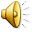 Qari mill-Evanġelju skont 
San Mattew  
Mt 8, 1-4  
R:/ Glorja lilek Mulej
Kif Ġesù niżel minn fuq 
il-muntanja, folol kbar marru warajh. U resaq fuqu wieħed lebbruż, inxteħet quddiemu u qallu:
“Mulej, jekk trid, tista’ tfejjani.”
Ġesù medd idu fuqu, messu u qallu:
“Irrid; kun imfejjaq!”
U minnufih ġismu ndaf mil-lebbra.U qallu Ġesù:
“Qis li ma tgħid lil ħadd;
iżda mur uri ruħek 
lill-qassis u agħmel 
l-offerta li ordna Mosè, biex hekk tagħti xhieda 
li inti fiqt”
Il-Kelma tal-Mulej
R:/ Tifħir lilek Kristu